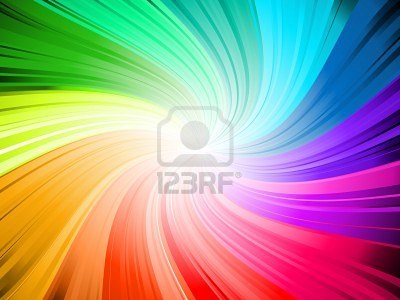 Autism Spectrum Condition
PART 2
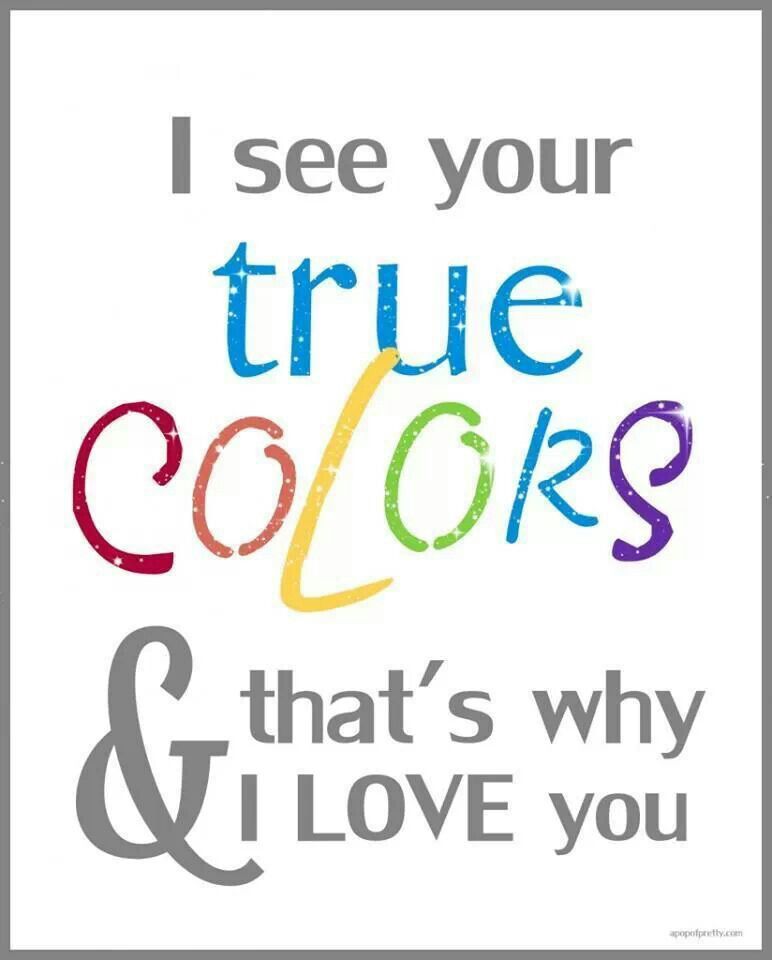 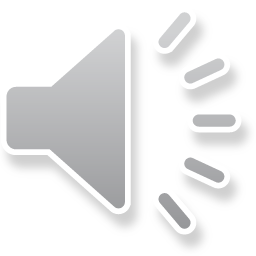 Sarah Barratt
Educational Psychologist, PASDA
sarahs_karma@yahoo.co.uk
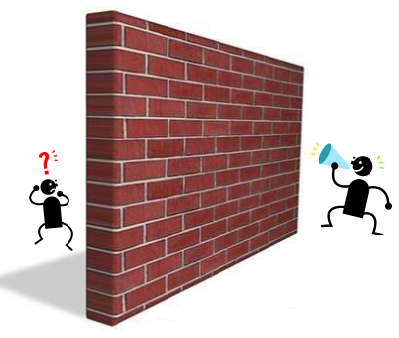 Communication and Autism
Potential barriers to communication
Interoception: the eighth sensory system

        “Could interoception be a missing link in the field of  autism?”
Kelley Mahler
Occupational therapist and autism consultant
https://autismawarenesscentre.com/what-is-interoception-and-how-does-it-impact-autism/
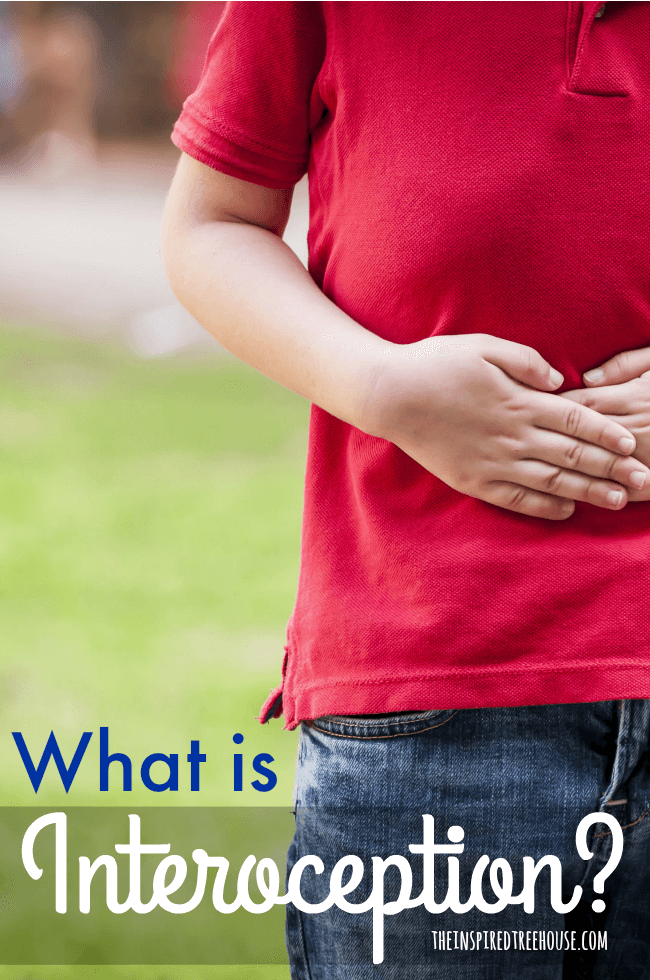 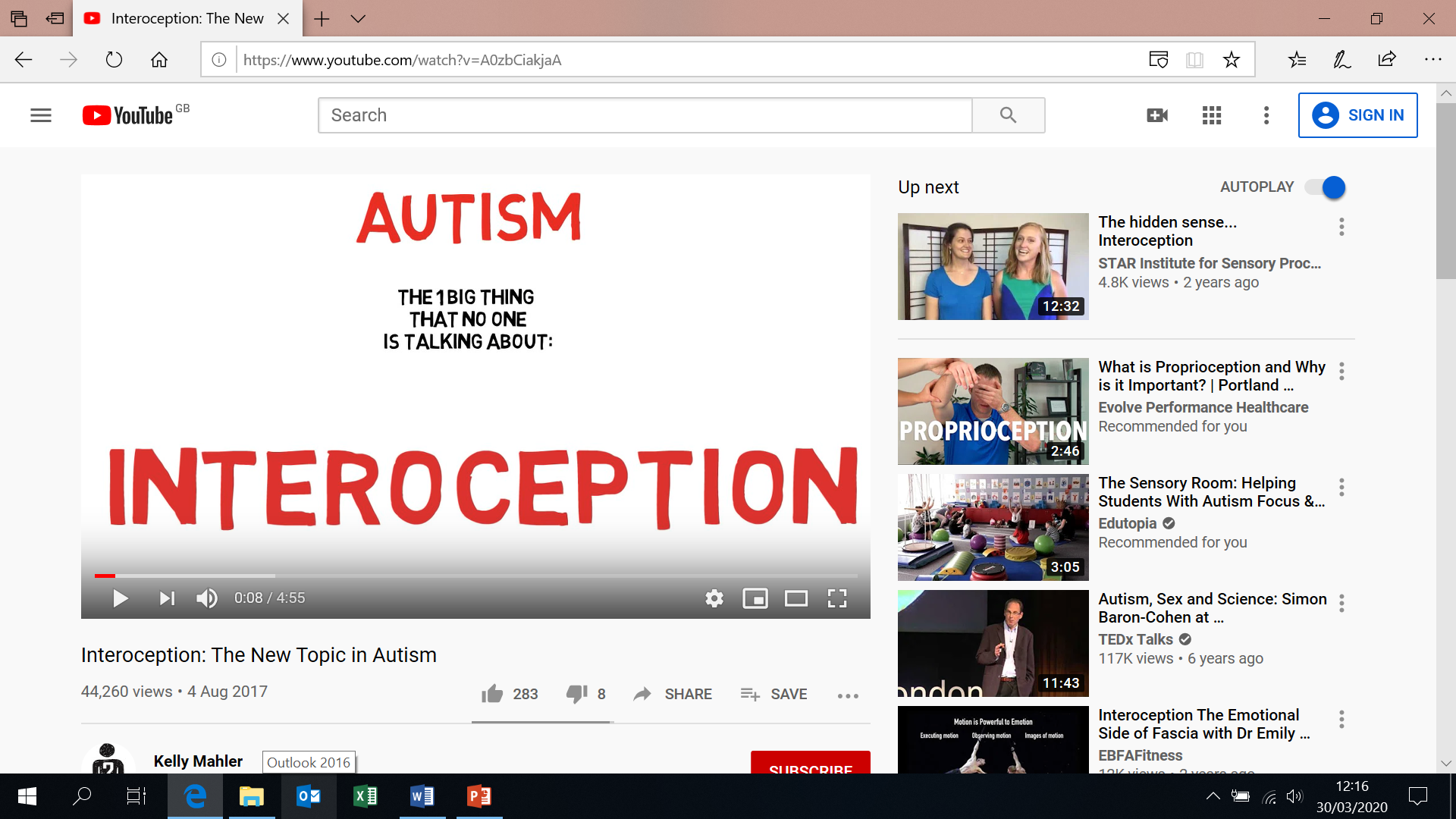 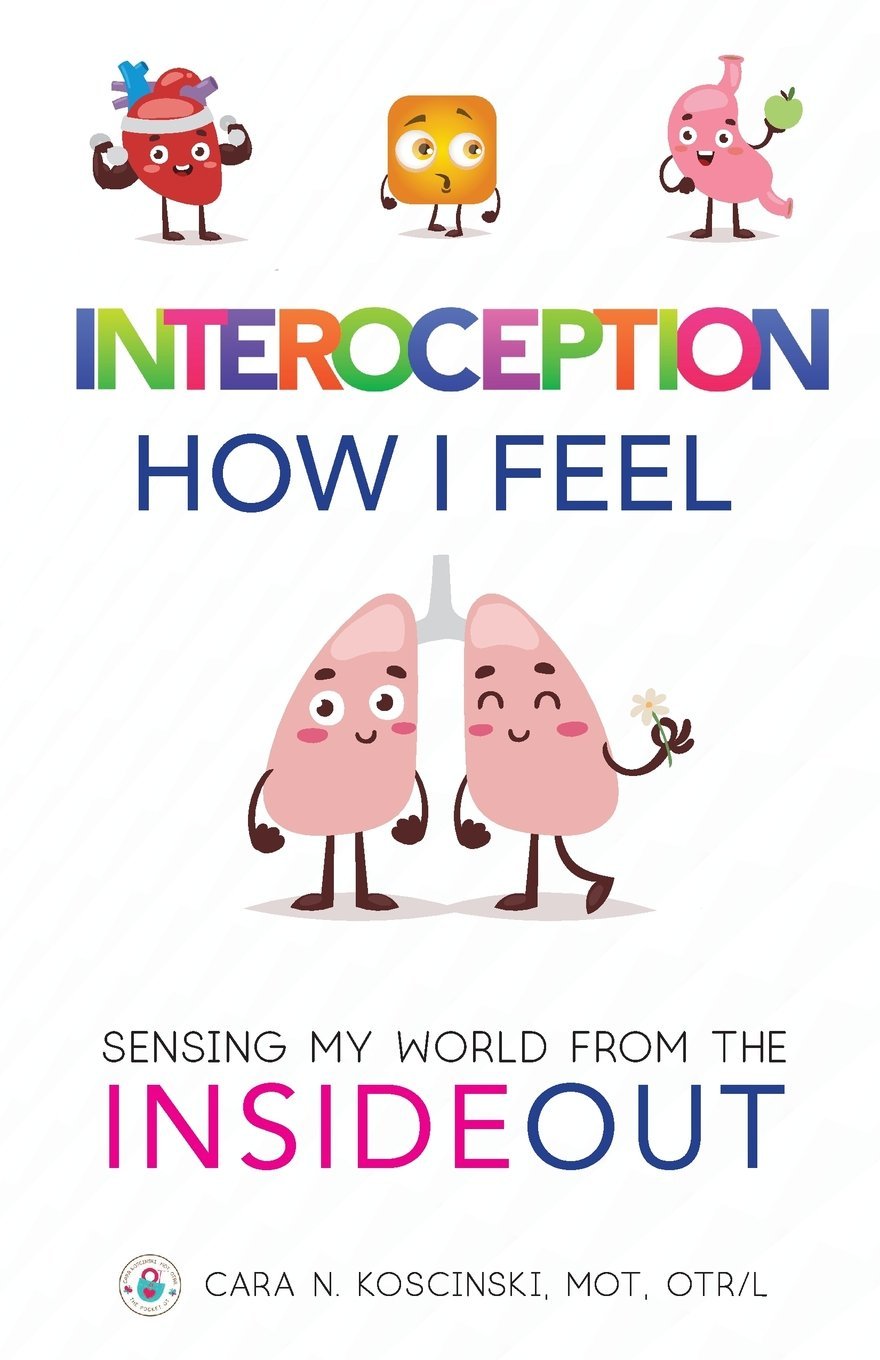 Our eighth sensory system
https://www.youtube.com/watch?v=A0zbCiakjaA
Autism and Girls
Hiding in plain sight
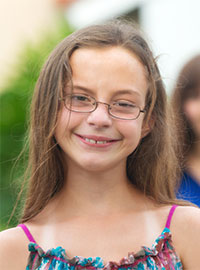 Girls often go undiagnosed or are diagnosed much later in life than boys
Girls tend not fit autism stereotypes 
Girls are generally able mask their difficulties in ways boys can’t
https://childmind.org/article/autistic-girls-overlooked-undiagnosed-autism/
The costs of camouflaging
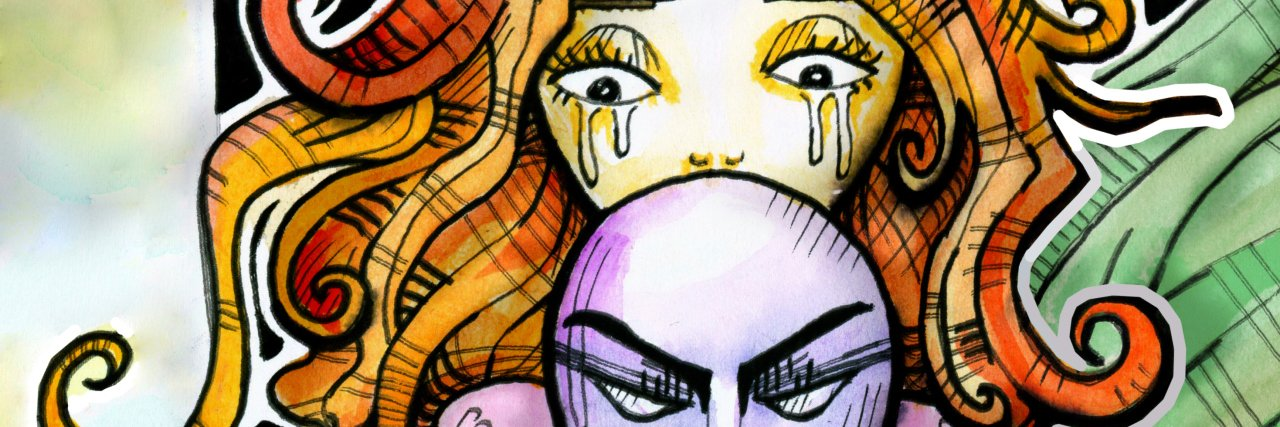 Often motivated by the desire to fit in and increase connection with others

Comprises a combination of masking and compensation techniques
Camouflaging may impact diagnosis, quality of life and long-term outcomes
https://www.spectrumnews.org/features/deep-dive/costs-camouflaging-autism/
Autism and Anxiety
The nervous system
is fragile; vulnerable to stress and overload
MELTDOWN – the brain’s ‘panic’ button has been set off!
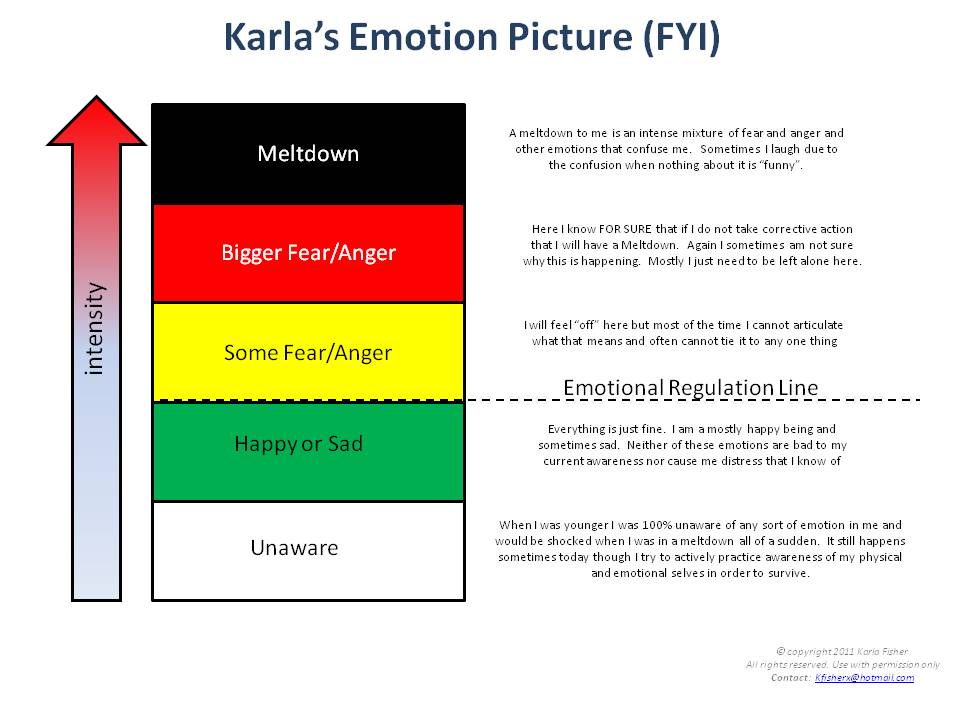 Point of no return
SHUTDOWN  - brains attempt to minimize stimulation in order to avoid overload!
Critical point
Sensory receptors give inadequate feedback. Individual unaware of the rapid build up of stress chemicals.
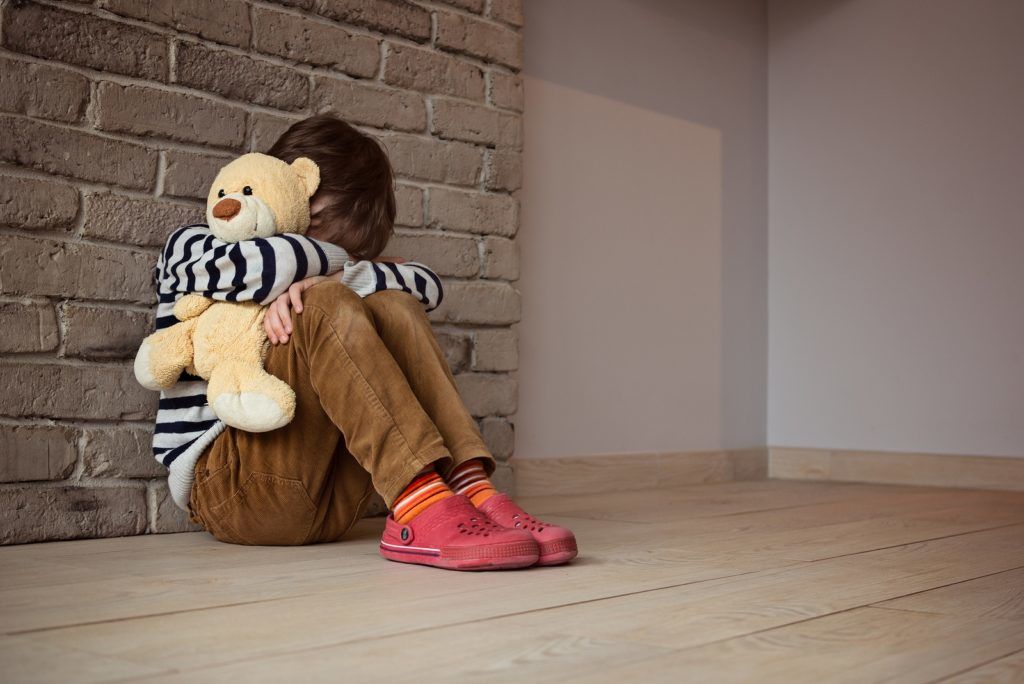 Easily overwhelmed!
Nervous system running on high idle, anxious and insecure
https://blog.autismtreatmentcenter.org/2016/11/understanding-the-difference-between-meltdowns-tantrums.html
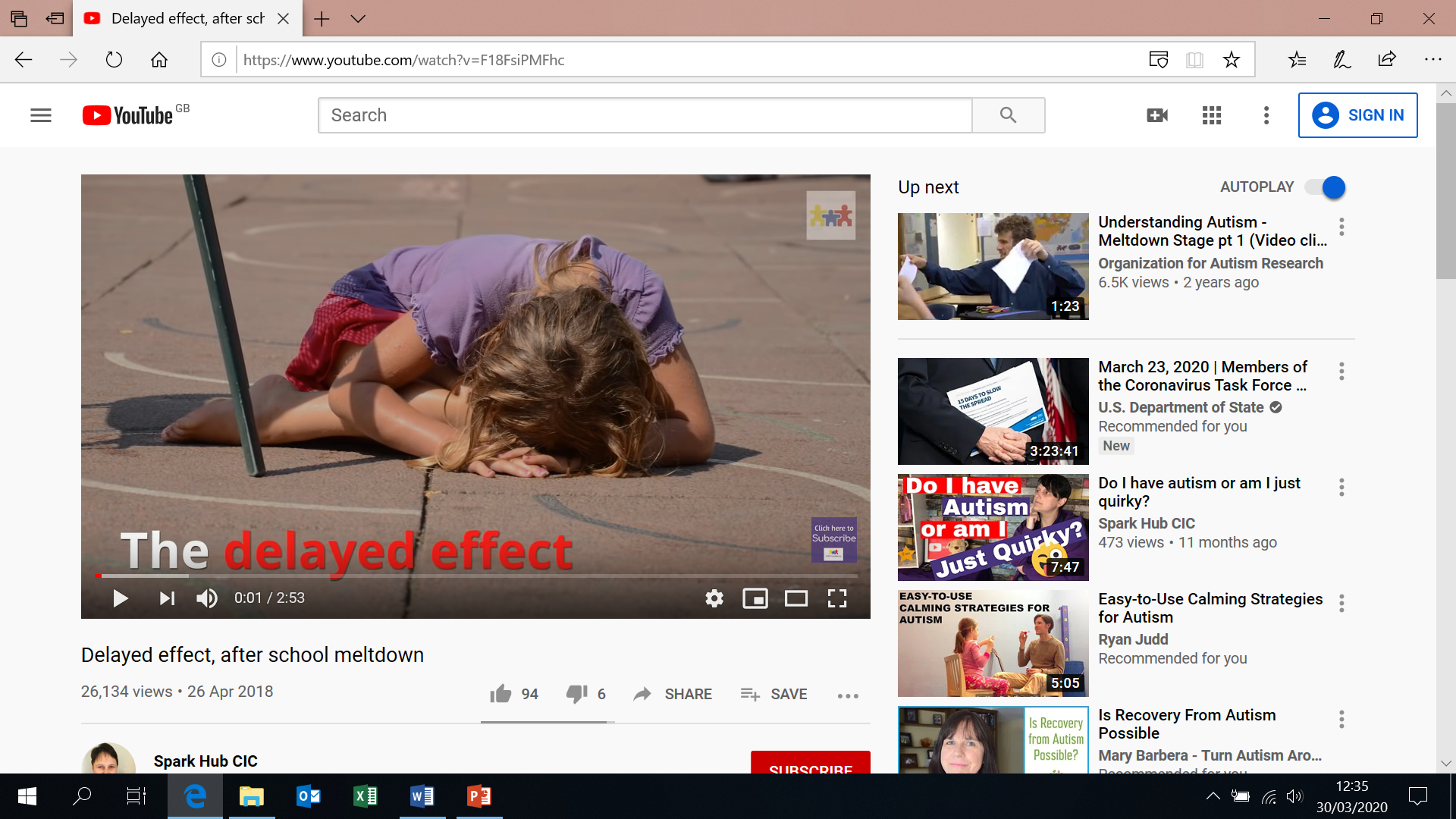 https://www.youtube.com/watch?v=F18FsiPMFhc
The Hand Model of the Brain
Dan Segal’s Hand Model of the brain: an explanation of what happens when we become distressed
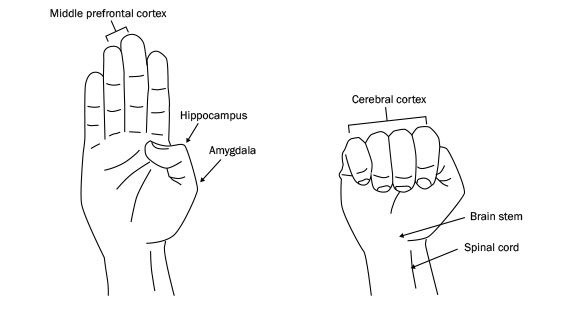 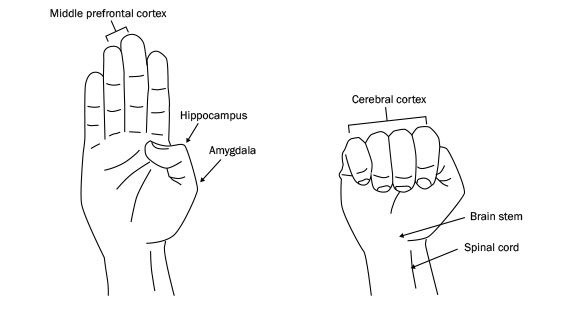 https://www.youtube.com/watch?v=gm9CIJ74Oxw
Neocortex
gives us our ability to reason & communicate ideas via language
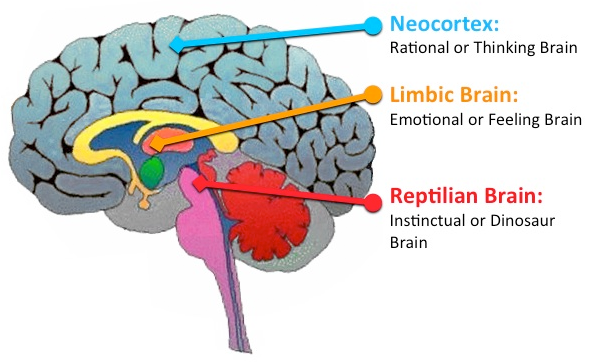 Limbic Brain
Processes emotions & stores memories
Feeling distressed
The Neocortex is offline
Behaviour is now being controlled by the Limbic Brain
Fight/Flight/Freeze mode has been activated
Feeling calm
The prefrontal cortex is monitoring & regulating impulses coming from the Reptilian & Limbic Brains
Reptilian Brain
Survival & safety
Now we look at what happens when…
We get distressed and flip our lid!
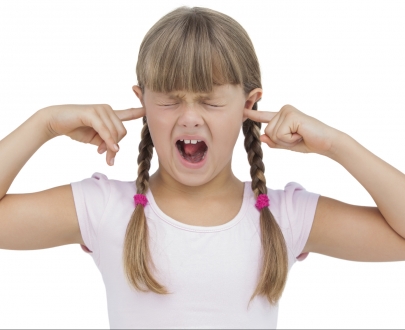 Our Thinking Brain is now ‘offline’

Behaviour is now being controlled by the Reptilian and Limbic Brains

Our Fight/Flight/Freeze mode has been activated
https://www.heysigmund.com/how-to-teach-kids-about-the-brain-laying-strong-foundations-for-emotional-intelligence-by-dr-hazel-harrison/
If we flip our lid…
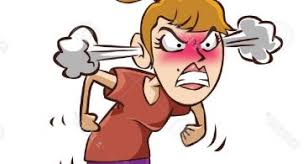 - behaviours
Aggression
Safety through dominance, lashing out

Absence
Safety through concealment
Running away
Appeasement
Safety through ‘manipulation’

… SURVIVING not thriving!
… the Reptilian Brain and the Limbic Brain
- instantaneous, automatic response
Fight
Remove the threat

Flight
Remove self!

Freeze
Infantilise to attract adult help
Immobility, big eyes, smiles, 
   perhaps incontinence
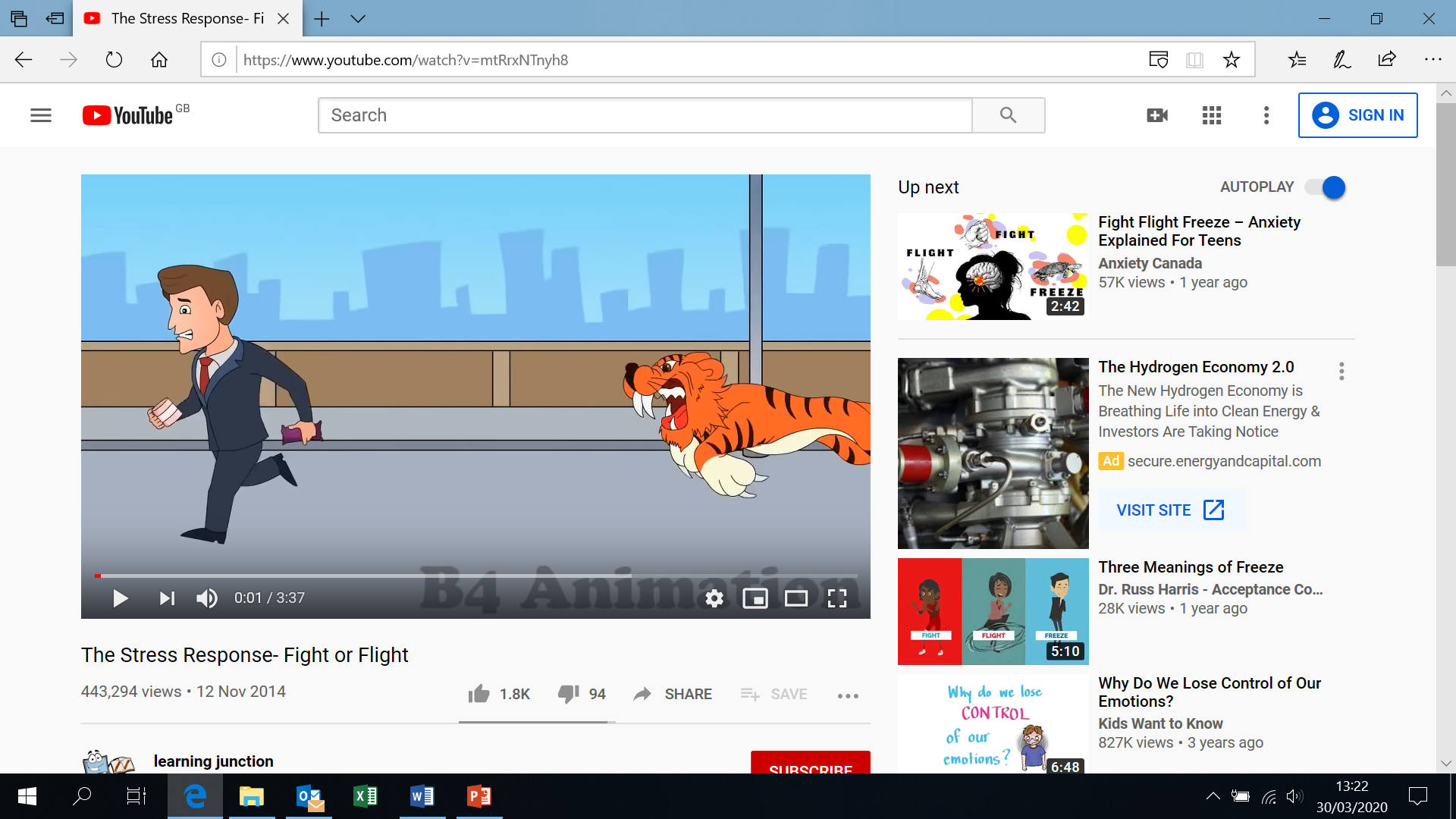 https://www.youtube.com/watch?v=mtRrxNTnyh8
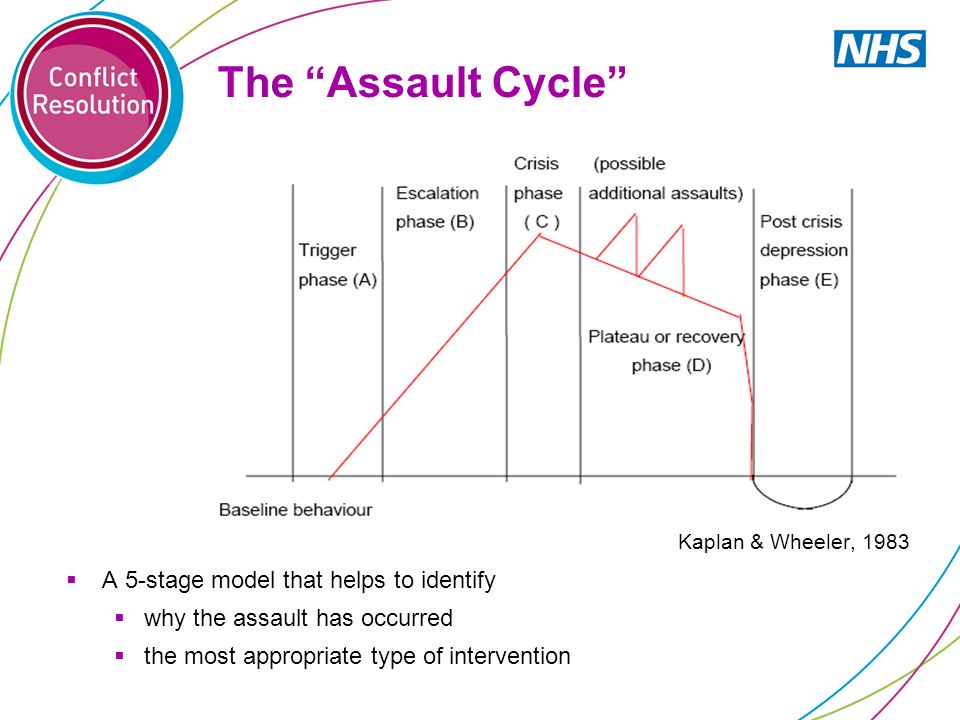 The arousal cycle
of distressed behaviour
Y Axis: Arousal State
X Axis: Time
Common misinterpretations of observable behaviours; the tip of the iceberg
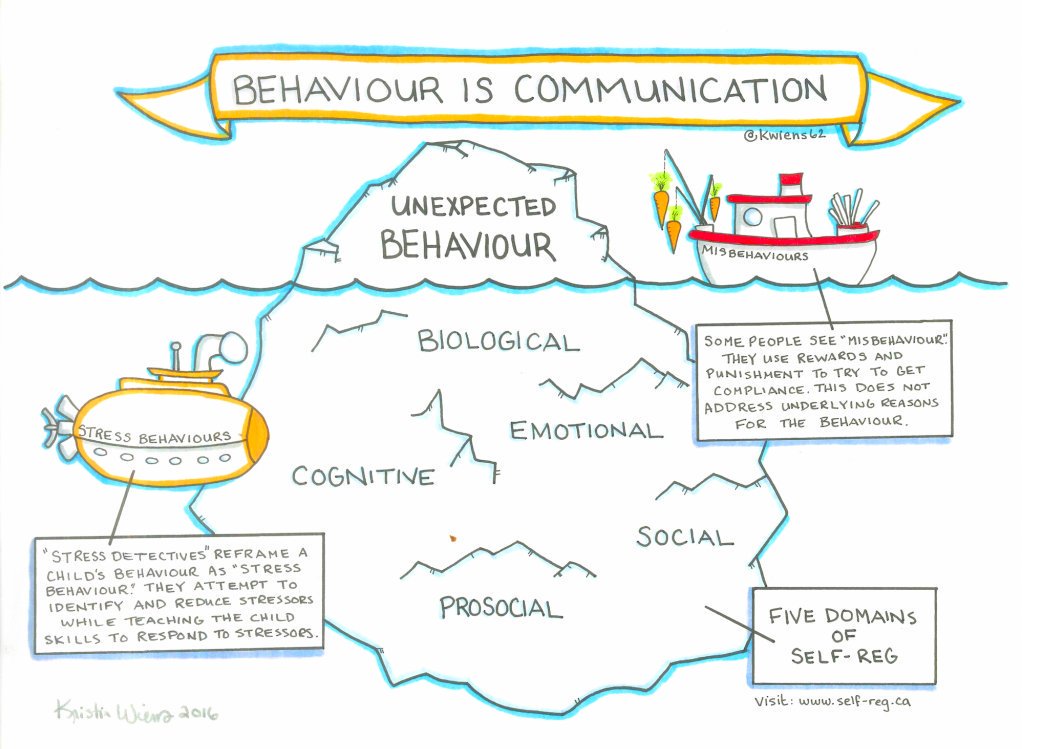 The Iceberg Analogy
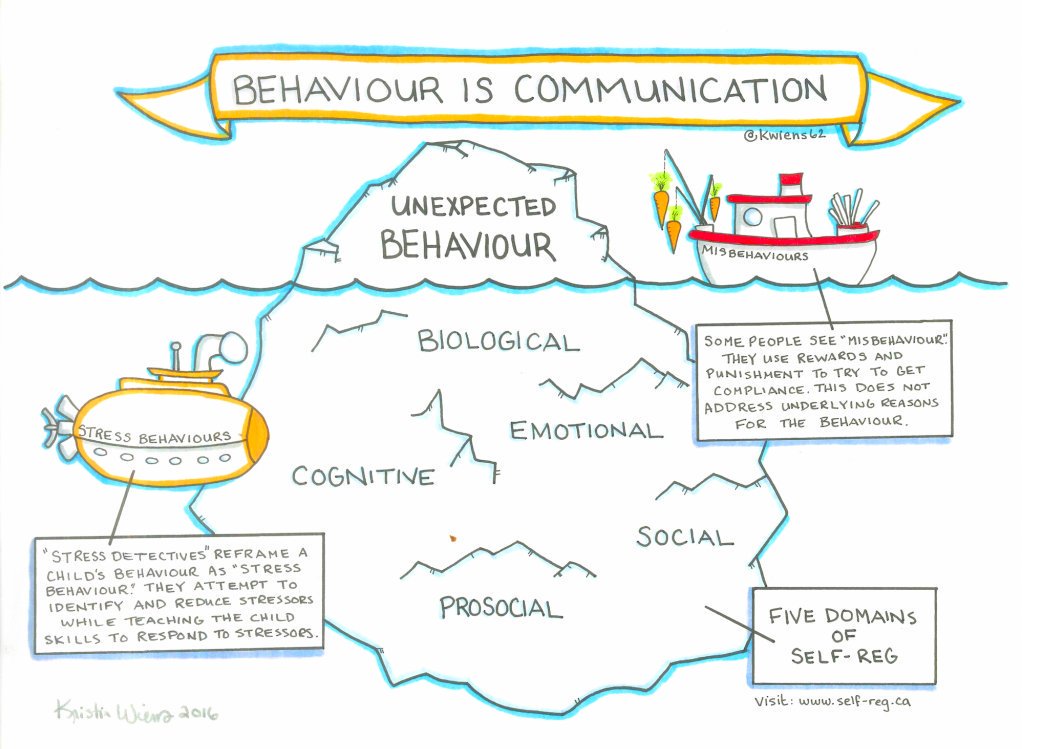 Becoming a stress detective
Reframe distressed behaviour as a stress behaviour
Fight or flight response
Stress & difficulties coping
Additional Support Needs
Developmental Stage
Reinforcement
Trauma
A primary physiological need
To get needs met
To gain control
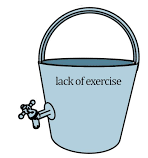 Vulnerability = size of the bucket
Functionality of the tap = capacity to cope
Stress Bucket
https://www.youtube.com/watch?v=1KYC5SsJjx8
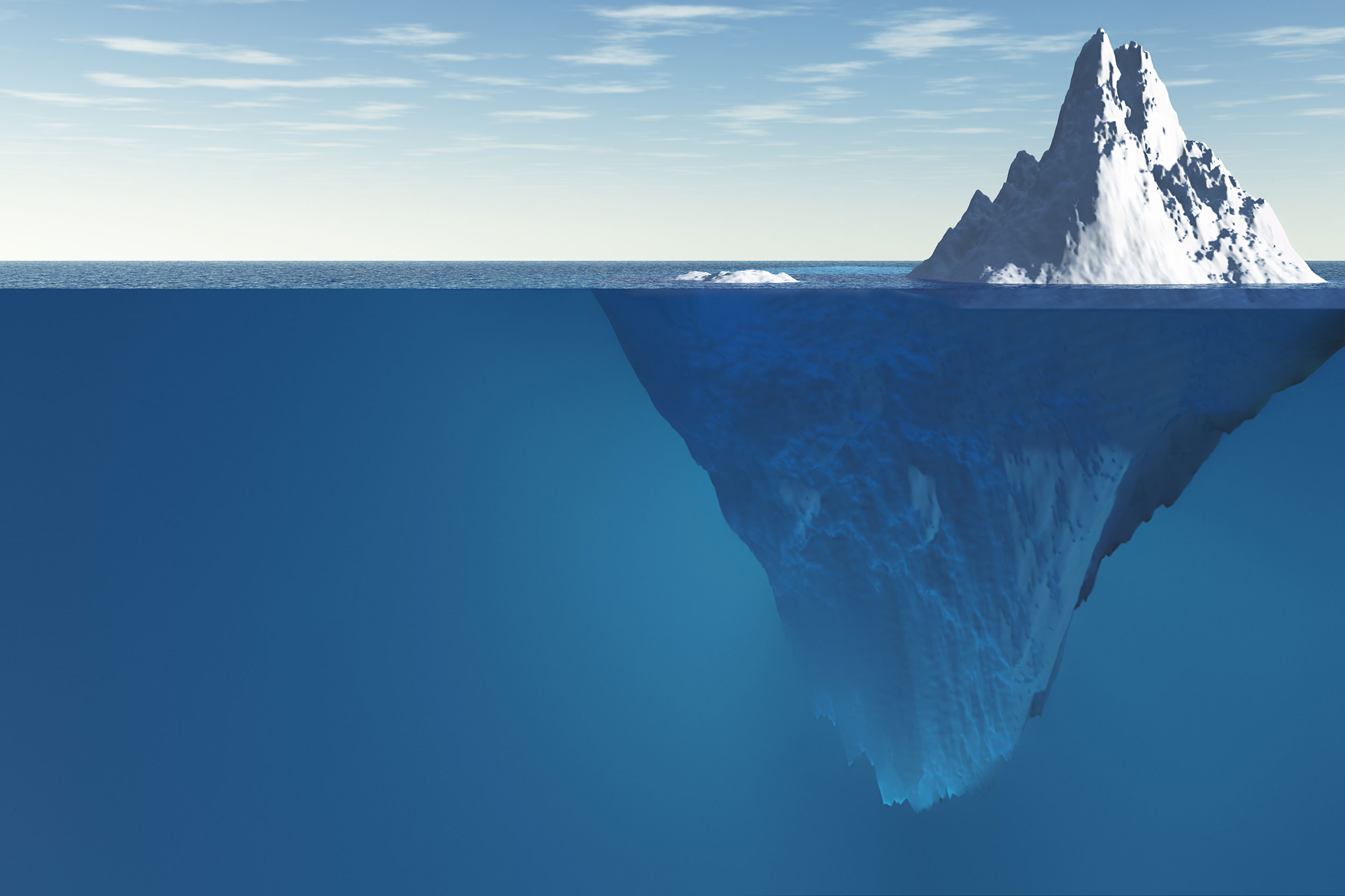 All behaviour is Communication
Always ask yourself: 
   - What need does this behavior meet for this individual?
   - Will my intervention/ response make things better or worse?
   - Am I in control of myself?

The correct answers enable you to: 
      - respond in a firm, but understanding way
      - support your child to the link his/her external and internal worlds
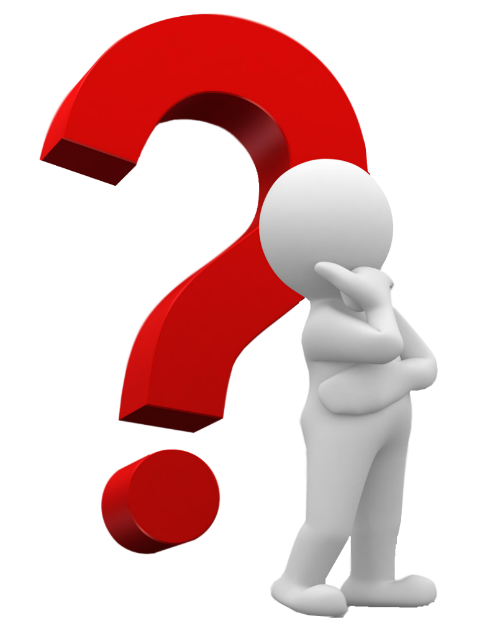 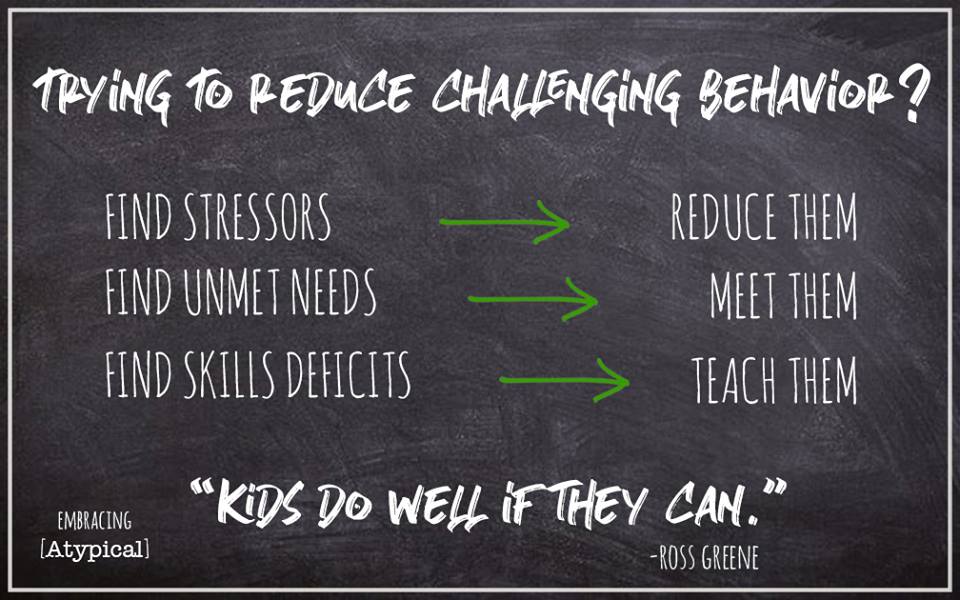 AND DISTRESSED
FIND SKILLS THAT NEED DEVELOPING
Reframing behaviour
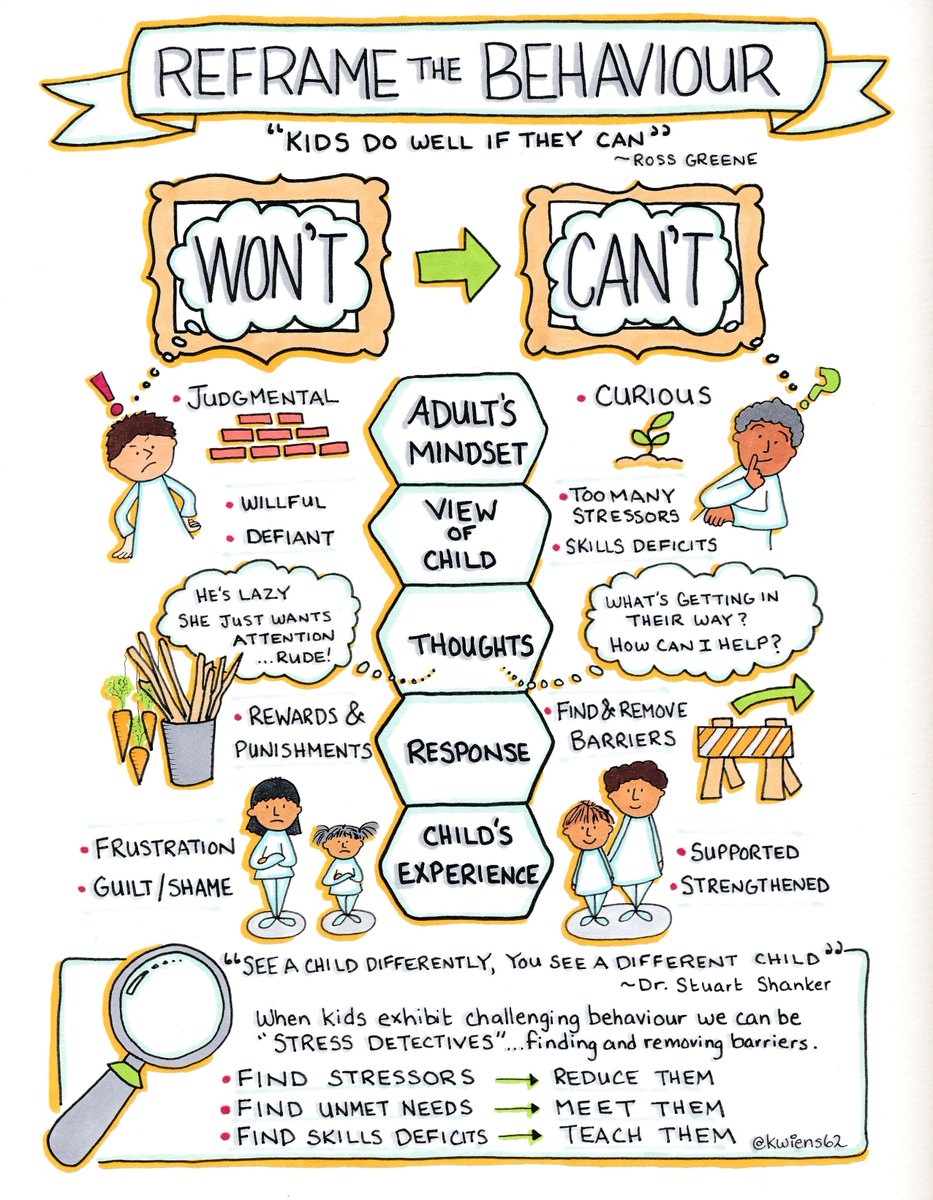 YET
“Kids do well if they can.”
https://www.informationchildren.com/kids-do-well-if-they-can/

Dr. Ross Greene
“See a chid differently; you see a 
different child.”
Dr Stuart Shanker
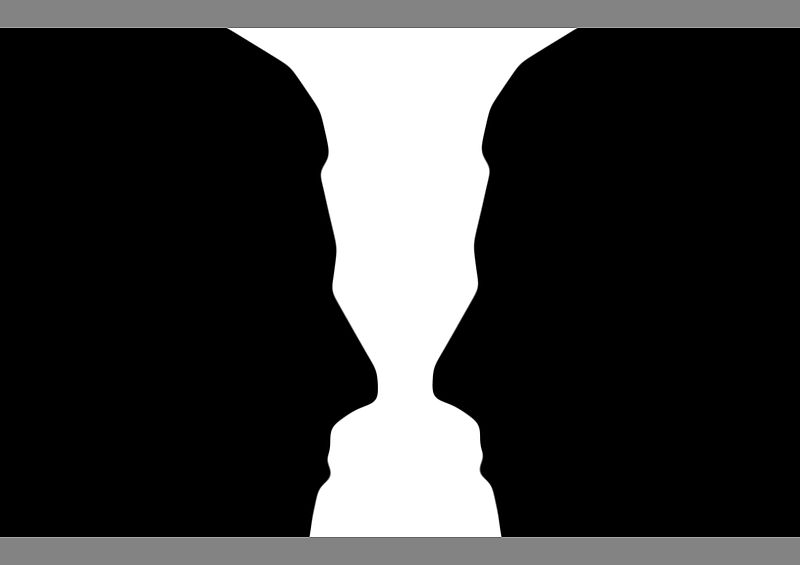 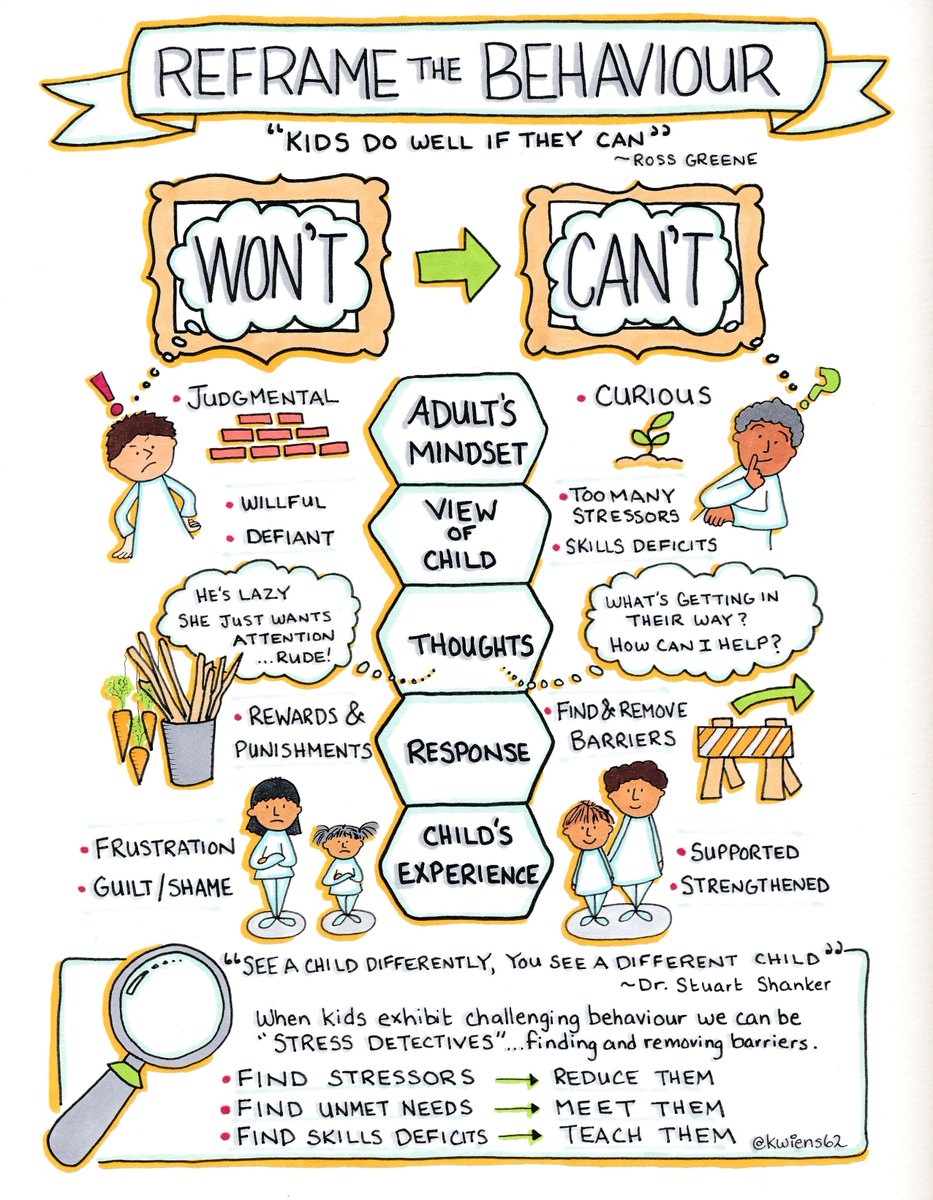 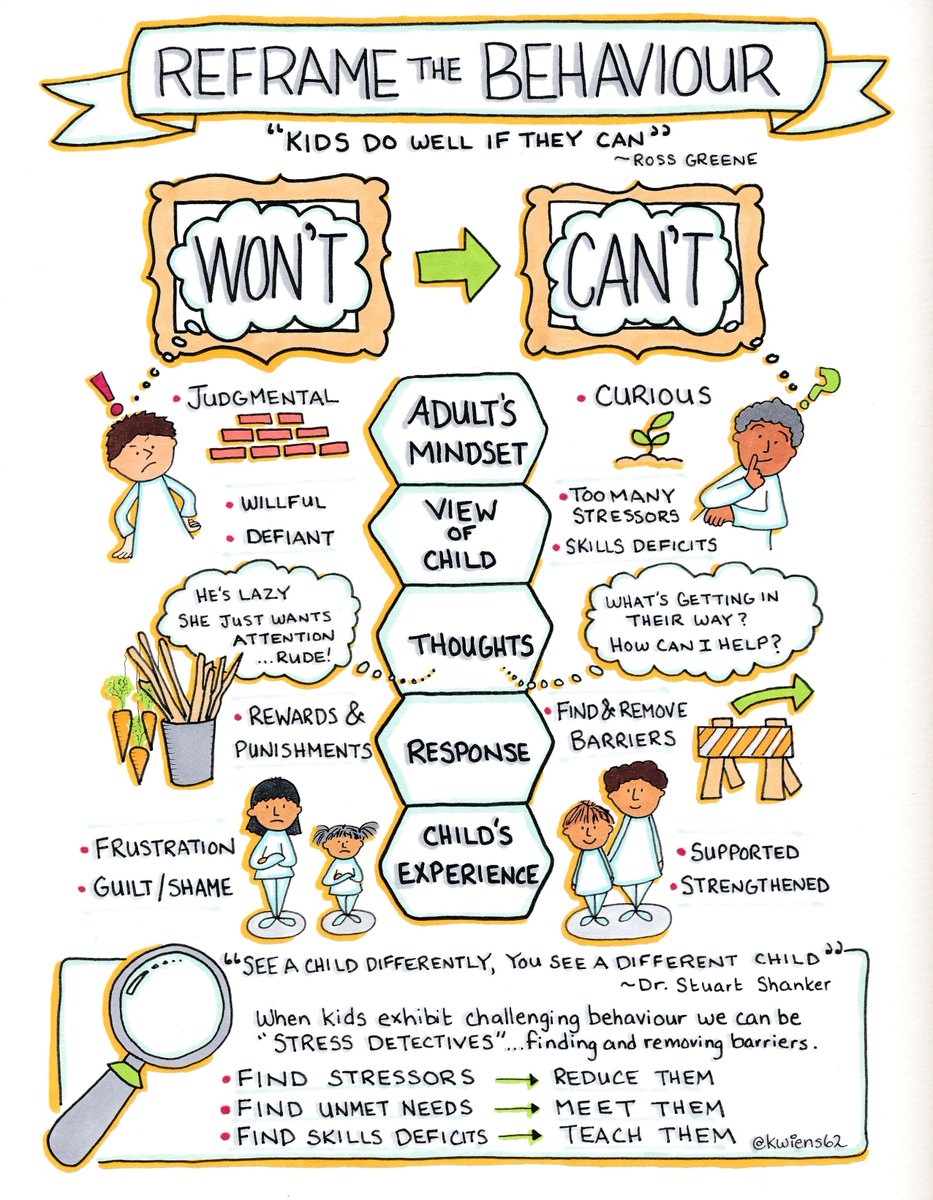 BEHAVIOUR
REFRAME
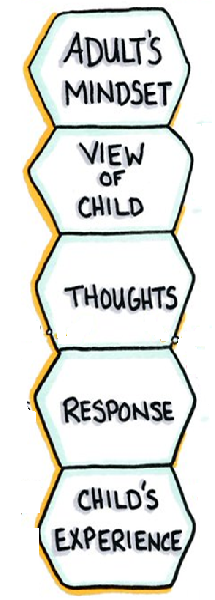 The 3 R’s of how to respond
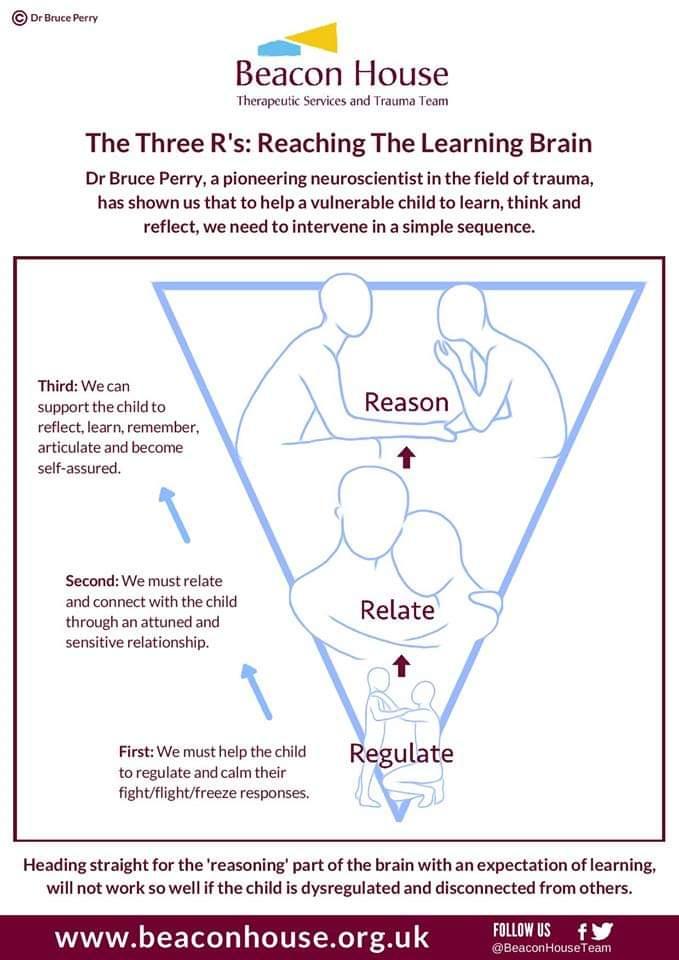 Appropriately to children who exhibit distressed and challenging behaviour so that they can be supported to:
  - Learn
  - Think
  - Reflect
You need to intervene in the following sequence
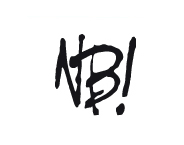 Until a child is regulated, they are not likely to be able to relate to you

Until a child is related, they are unlikely to have the mental capacity to relate to you
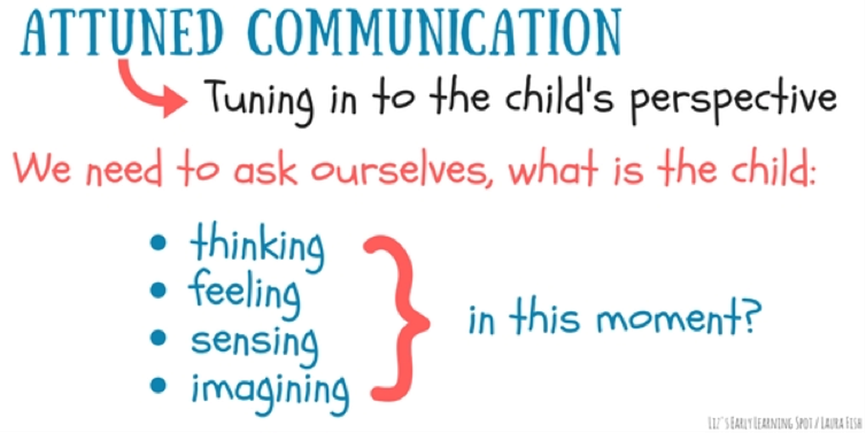 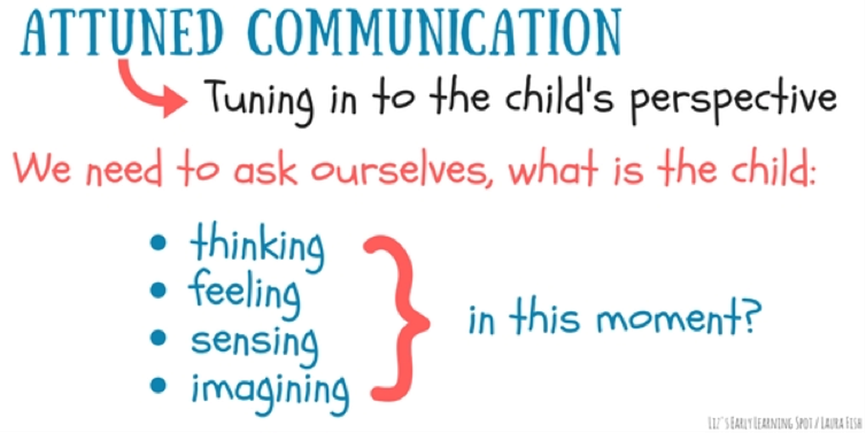 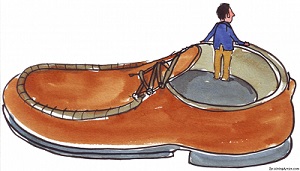 https://www.cdd.unm.edu/ecln/PSN/common/pdfs/The%20Importance%20of%20Attunement.pdf
The art of co-regulation
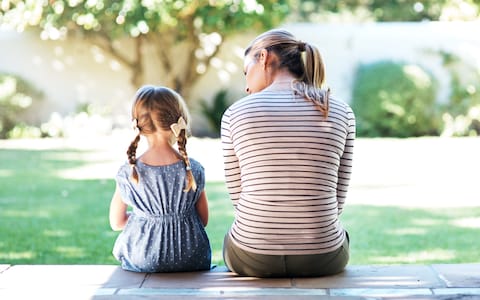 Use a warm soothing tone of voice

Acknowledge the child’s feelings

Make use of supportive silence

Extend an invitation to problem solve

Ask the question: what would be helpful right now?
https://www.cyc-net.org/cyc-online/cyconline-mar2010-bath.html
Power of connection
Every time you connect and empathise with a child, 
His/her brain floods with feel-good hormones, 
Building and strengthening millions of neuropathways, making it easier for him/her to:
        - regulate
        - empathise
        - create & make good decisions
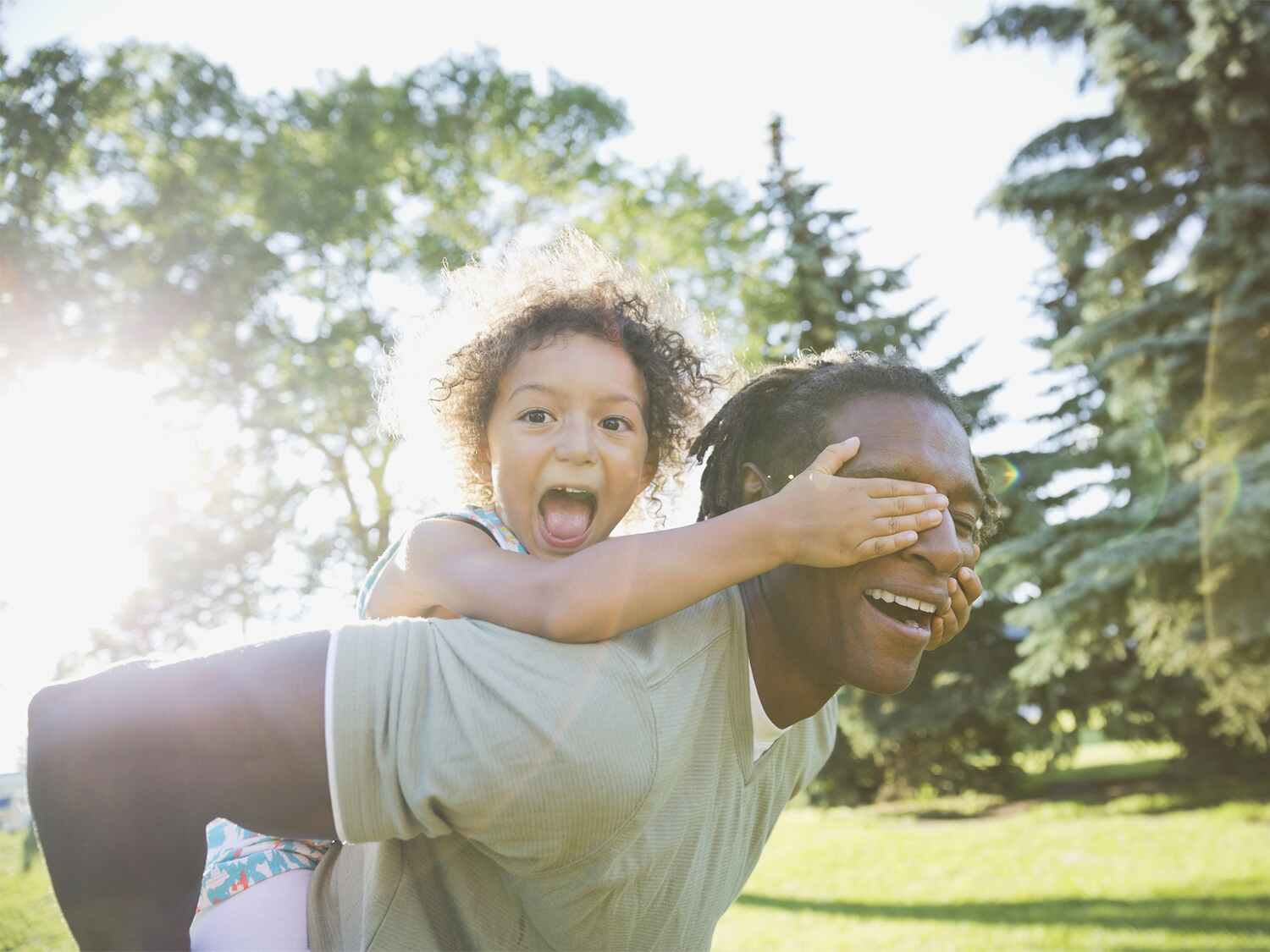 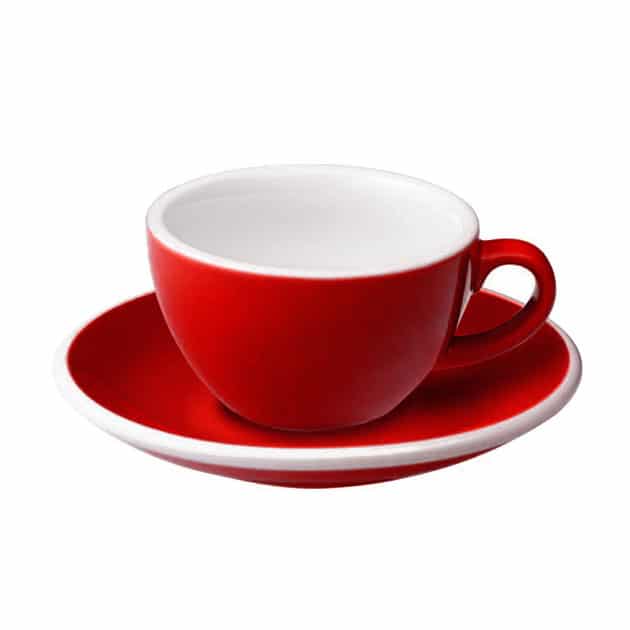 You cannot pour from an empty cup!
The importance of self-care
“Rest and self-care are so important. When you take time to replenish your spirit, it allows you to serve others from the overflow.”
- Eleanor Brown
57 Albion Road, Edinburgh EH7 5QY							Tel: 0131 475 2416							Email: info@pasda.org.uk							Website: www.pasda.org.uk 									Scottish Charity Number: SC042678
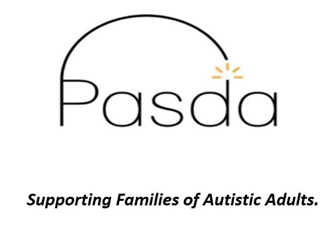 MAKE A DONATION TO SUPPORT Pasda’s WORK
If you have benefitted from this presentation, please consider supporting Pasda's work. 
You can do this in one of four ways:  
Donate via JustGiving on the Pasda website at: https://www.pasda.org.uk , at the top right of the Home Page.
Donate via JustGiving at: https://www.justgiving.com/pasdauk
Make a bank transfer. To do this, please contact us by phone or email for the account details.
Make out a cheque payable to Pasda, and mail it to our office at the address above.  

Thank you very much.
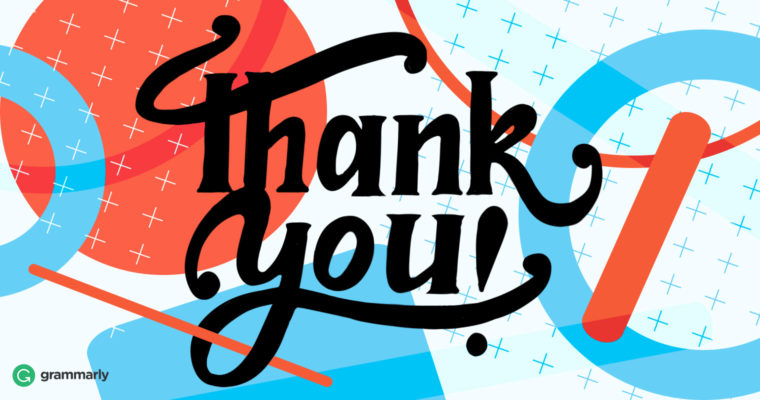